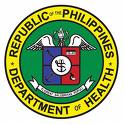 BASIC TRAINING FOR BARANGAY HEALTH WORKERS 
Calasiao, Pangasinan
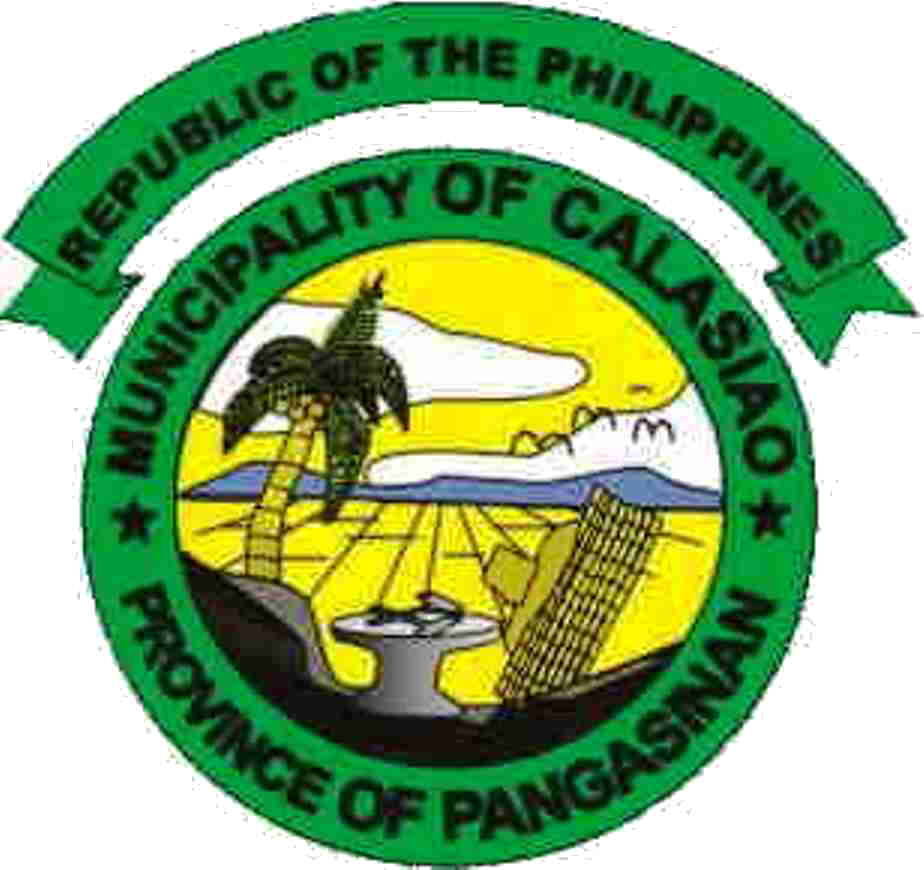 IDENTIFICATION AND MANAGEMENT OF COMMON ILLNESSES
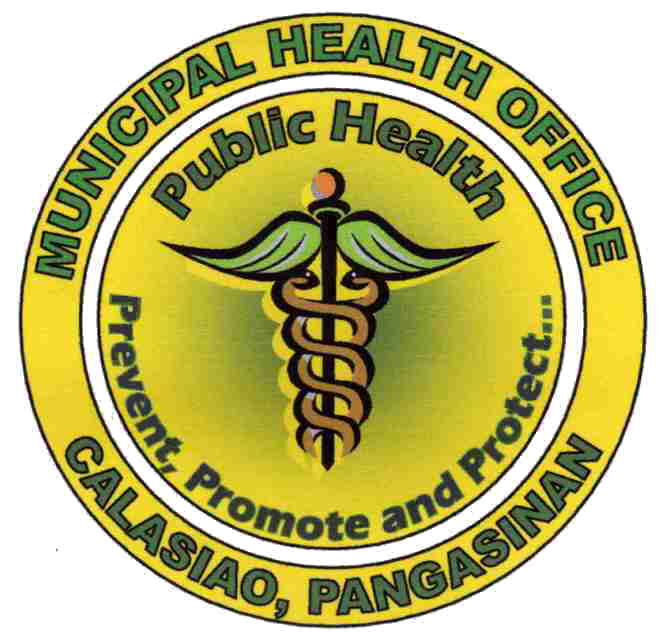 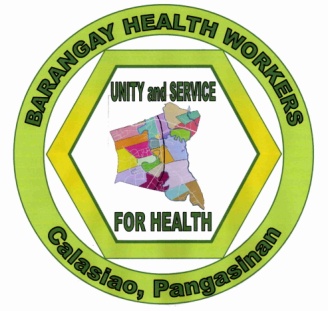 GENERAL PRECAUTIONS TO OBSERVE:
FOOD
eat properly cooked food
preferably, food must be eaten immediately after cooking
left-over food should be refrigerated and reheated before eating
food handlers should wash their hands before and after food preparation. If sick, avoid preparing food for others.
DRINKING WATER
avoid drinking water of doubtful quality.
if water quality is doubtful, bring into a boil and let it remain boiling for 5 minutes.

FLOODS
do not wade in flood waters; if unavoidable, wear protective gear (boots and gloves)
water accumulated in old tires, tin cans, flower pots should be drained, water storage container should be covered to prevent them from becoming breeding sites for mosquitoes.
DENGUE FEVER
Ang DENGUE H-FEVER ay isang sakit na nakakahawa, Ang sanhi nito ay isang klase ng “virus” na naisasalin sa pamamagitan ng kagat ng lamok, ang Aedes Aegypti at ang Aedes Albopictus, mga uri ng lamok na nangangagat sa araw at nabubuhay sa loob at sa paligid ng bahay.

    Ang isang tao ay maaaring magkasakit ng DENGUE H-FEVER kung siya ay kinagat ng lamok na nakakagat ng pasyenteng mayroong sakit na DENGUE H-FEVER.
DENGUE FEVER
MGA PALATANDAAN AT SINTOMAS NG DENGUE 
biglang pagtaas ng lagnat na tumatagal ng 
   2 – 7 araw
pananakit ng kalamnan at kasukasuan
pananakit ng ulo
panghihina ng katawan
pagkakaroon ng maliliit at mapupulang pantal
pananakit ng tiyan
pagdurugo ng ilong at gilagid
pagsusuka o pagduduwal ng maitim ang kulay dulot ng pagdurugo ng bituka
DENGUE FEVER
MGA PALATANDAAN AT SINTOMAS NG DENGUE 
biglang pagtaas ng lagnat na tumatagal ng 
   2 – 7 araw
pananakit ng kalamnan at kasukasuan
pananakit ng ulo
panghihina ng katawan
pagkakaroon ng maliliit at mapupulang pantal
pananakit ng tiyan
pagdurugo ng ilong at gilagid
pagsusuka o pagduduwal ng maitim ang kulay dulot ng pagdurugo ng bituka
DENGUE FEVER
PAANO MAIIWASAN ANG DENGUE H-FEVER?
Huwag mag-imbak ng anumang bagay na maaaring pag-ipunan ng tubig at pamugaran ng mga lamok sa loob at sa labas ng bahay tulad ng mga lata, bote at mga gulong ng sasakyan, at panatilihing tuyo ang kapaligiran.
Hugasan at kuskusing mabuti ang mga plorera at iba pang lalagyan ng tubig isang beses sa loob ng isang linggo.
Takpan ng mabuti ang mga pinaglalagyan ng tubig upang maiwasan ang pagpasok at pangingitlog ng mga lamok.
Tingnan at linisin ng regular ang mga alulod ng bahay upang maiwasan ang pag-iipon dito ng tubig-ulan.
DENGUE FEVER
MGA MAHAHALAGANG BAGAY TUNGKOL SA MAY KASO NG DENGUE H-FEVER:
Ipagbigay alam kaagad sa pinakamalapit na Health Worker o Health Center kung may pinaghihinalaang kaso ng DENGU H-FEVER sa komunidad base sa mga palatandaan at mga sintomas na nabanggit.
HUWAG MAGBIBIGAY NG ASPIRIN/ASPILET sa mga taong pinaghihinalaang may sakit ng DENGUE H-FEVER para panglunas sa lagnat dahil ang aspirin/aspilet ay maaaring magdulot at magpalubha ng pagdurugo ng pasyente. Gumamit ng PARACETAMOL PARA SA LAGNAT ng pasyenteng may DENGUE H-FEVER.
Iwasan na makagat ng lamok ang mga taong may sakit ng DENGUE H-FEVER upang hindi kumalat ang “virus” sa lamok na kakagat uli sa mga taong walang sakit.
TYPHOID FEVER
Cause:  Salmonella Typhi Bacteria
Mode of Transmission: ingestion of contaminated food and water
Signs and Symptoms: - sustained high fever    
 		- headache		- loss of appetite
		- weakness) 		- diarrhea or constipation 

Preventive and Control Measures
Avoid eating unsanitary foods
Boil drinking water of doubtful source,  let it remain boiling for 2 minutes
Cook food well and always cover cooked food to prevent flies from contaminating them
Wash thoroughly all vegetables and fruits that are eaten raw
Wash hands with soap after using toilet and before eating
Keep surroundings clean to prevent breeding of flies
Bring suspected cases immediately to the nearest hospital
CHOLERA
Cause: Vibrio Cholerae bacteria
 Mode of Transmission: eating of contaminated food or drinking of  contaminated water
 Signs and Symptoms: 
		- sudden onset of frequent watery stools
		- vomiting
		- rapid dehydration e.g. sunken eyeballs/fontanelles, 
			wrinkled and  dryness of the skin
Immediate Treatment: - replace lost body fluid by giving Oral   Rehydration Solution (ORESOL) or a homemade solution composed of 1 pinch of salt and 1 tsp. of sugar mix to  250 ml. of clean water
* if diarrhea persists, bring patient  to the nearest hospital!
CHOLERA
Preventive and Control Measures:
Drink only potable water. If unsure, bring into boil and let it remain boiling for 5 minutes
Keep food away from insects and rats by covering it
Wash and cook food properly
Every household should have a sanitary toilet
Use toilet properly and keep it clean
Wash hands with soap after using toilet and before eating
HEPATITIS A
Cause: Virus that infects the liver
Mode of Transmission: Ingestion of contaminated food and water
Signs and Symptoms: 
- loss of appetite        - abdominal pain
- fever	                    - vomiting
yellowish discoloration of eyes and skin 

Prevention and Control:
Boil drinking water of doubtful source and let it remain boiling for 2 minutes
Cook all food well-wash thoroughly all fruits and vegetables before eating
Wash hands with soap before eating and after using the toilet
HEPATITIS A
Do not share eating utensils with the patient 
Use sanitary toilet

Immediate Treatment:
Treat fever with anti-fever drug
If fever persist for 24 hours, consult your nearest health worker/health center and or hospital
LEPTOSPIROSIS
Cause:  Leptospira Bacteria
Mode of Transmission:  through contact of the skin, especially open wounds with water, moist soil or vegetation contaminated with urine of infected rats.
 Signs and Symptoms: 
 - Calf muscle pain       - Fever
 - Flu-like symptoms (body pains, headache      
                                       and muscle pains)

Preventive and Control Measures:  
Use proper protection such as boots and gloves when work requires exposure to contaminated water
Avoid swimming or wading in potentially contaminated waters such as flood water
Drain potentially contaminated water when possible
Control rats in households
RED TIDE POISONING
 (Paralytic Shellfish Poisoning)
Cause: Shellfish (tahong, talaba, halaan) contaminated with red tide microorganisms
Mode of Transmission: eating of contaminated shellfish
Signs and Symptoms:
        Neurological:  
		- Sense of numbness around the mouth or the  face
            - Body weakness
 - Dizziness
            - Rapid pulse beat
            - Pricking sensation and/or paralysis of hands 
                                 and feet
            - Difficulty of talking, swallowing
RED TIDE POISONING
 (Paralytic Shellfish Poisoning)
Gastrointestinal:
                  - Abdominal pain
                  - Vomiting
                  - Diarrhea


BRING PATIENT IMMEDIATELY 
TO THE NEAREST HOSPITAL!!!

Preventive Measures:
Do not eat shellfish during rainy season or when an advisory has been issued by the Department of Health (DOH) or the Bureau of Fishery and Aquatic Resources (BFAR)
Wash thoroughly and remove gills and intestines of fish, squid and crabs
Remove heads of shrimps, avoid alamang; small fishes
THANK YOU!